FACHADA DE EDIFICIO
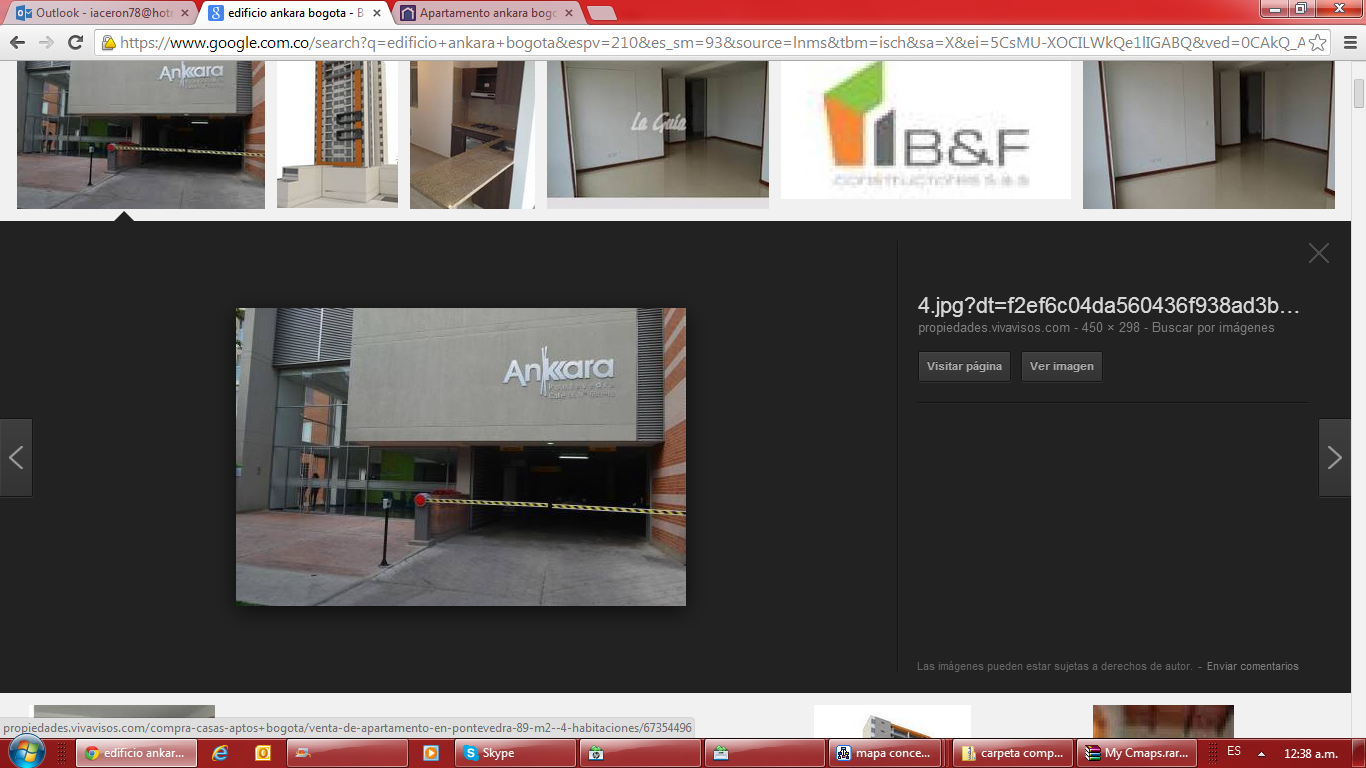